Status of PLL system of ALS
Shogo Kambara, Yoshiki Moriwaki, Kazuya Yokogawa, Satoshi Yoshioka, Tatsunari Sawada, Shuhei Miyata
University of Toyama
f2f meeting@ University of Toyama
Contents
ALS
PLL system
Fiber noise
Experiment of PLL system
Arm Length Stabilization (ALS)
PDH
PD
40Mhz
EOM
Optical fiber
PLL
SHG
AOM
Laser 2
PD
PR2
BS
X-Armcavity
Laser 1
PR3
PLL system
Synthesizer
40MHz
To Arm cavity
PZT
PLL
Green Laser
PD
Single-mode fiber
Beatnote
To Michelson
Main Laser
PLL system
Synthesizer
Using a optical fiber for beatnote
Easy aligment
To save space of PSL table
To Arm cavity
40MHz
PZT
PLL
Green Laser
PD
Single-mode fiber
Beatnote
To Michelson
Main Laser
PLL system
Synthesizer
Using a optical fiber for beatnote
Easy aligment
To save space of PSL table
To Arm cavity
40MHz
PZT
PLL
Green Laser
PD
Problem
Noisy
Single-mode fiber
Beatnote
To Michelson
Main Laser
PLL system
Synthesizer
Using a optical fiber for beatnote
Easy aligment
To free up space of PSL table
To Arm cavity
40MHz
PZT
PLL
Check the fiber noise
Green Laser
PD
Problem
Noisy
Single-mode fiber
Single-mode fiber
Beatnote
To Michelson
Main Laser
Measurement of fiber noise
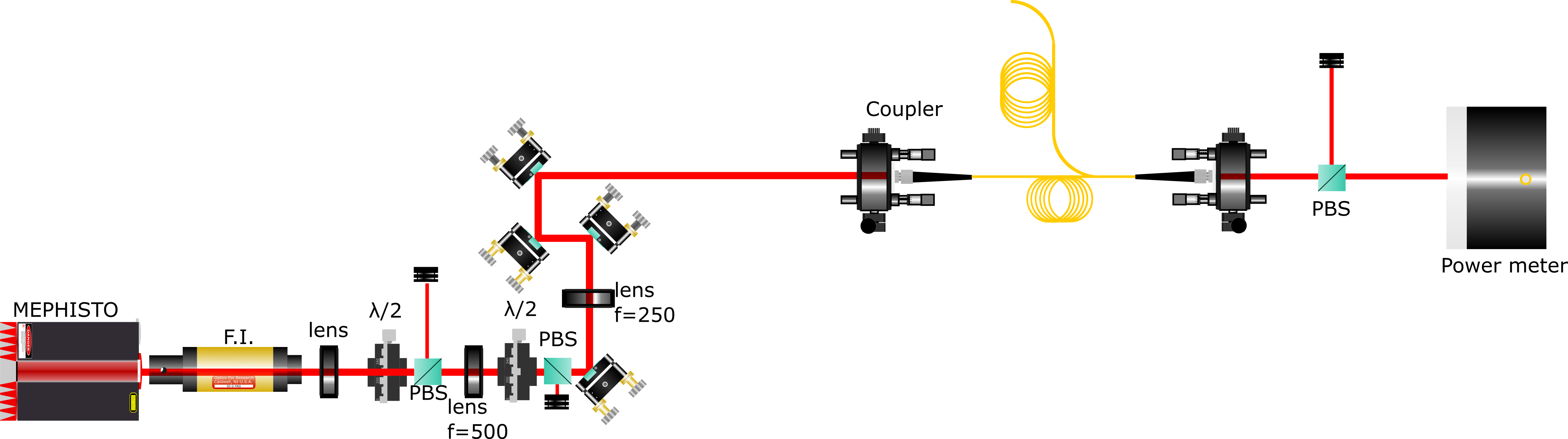 I measured power of beam for 10 minutes
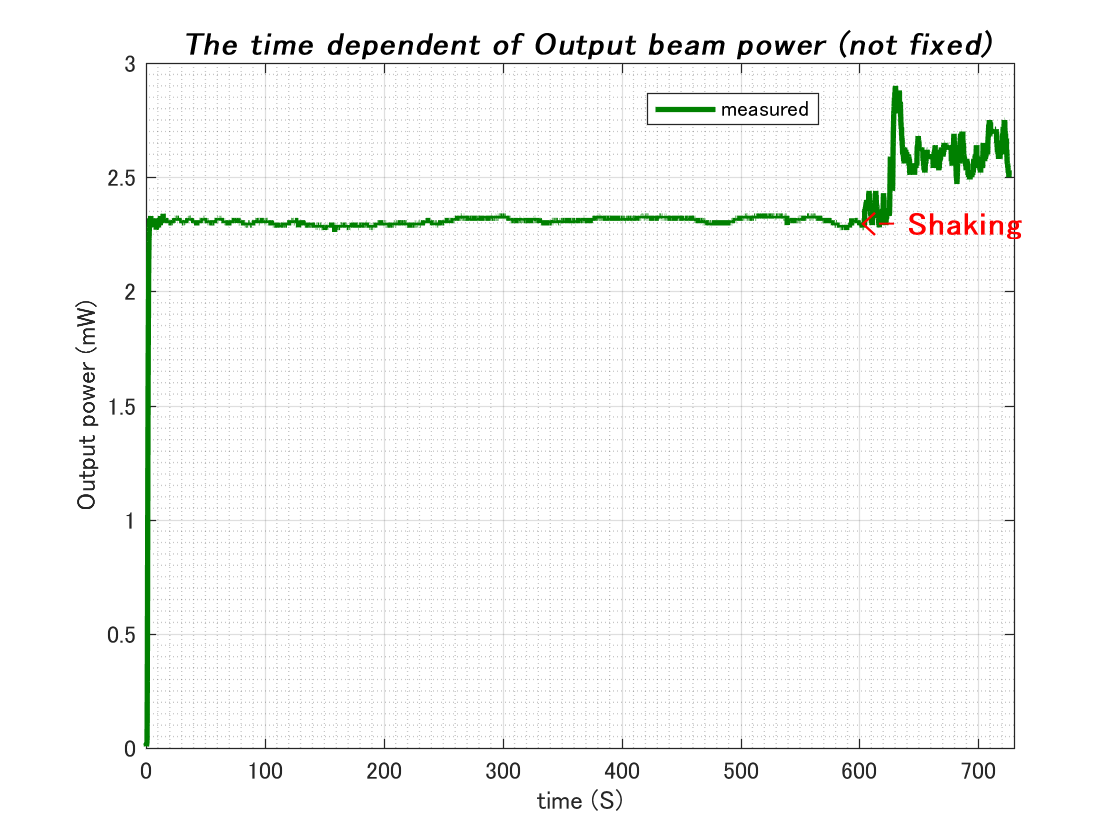 [Speaker Notes: Transmittance]
Summary
When optical fiber is shaked, the poralization of beam is rotating
Future work
I will use POLARIZED WAVE HOLDING OPTICAL FIBER which is more stable.
Experiment of PLL system
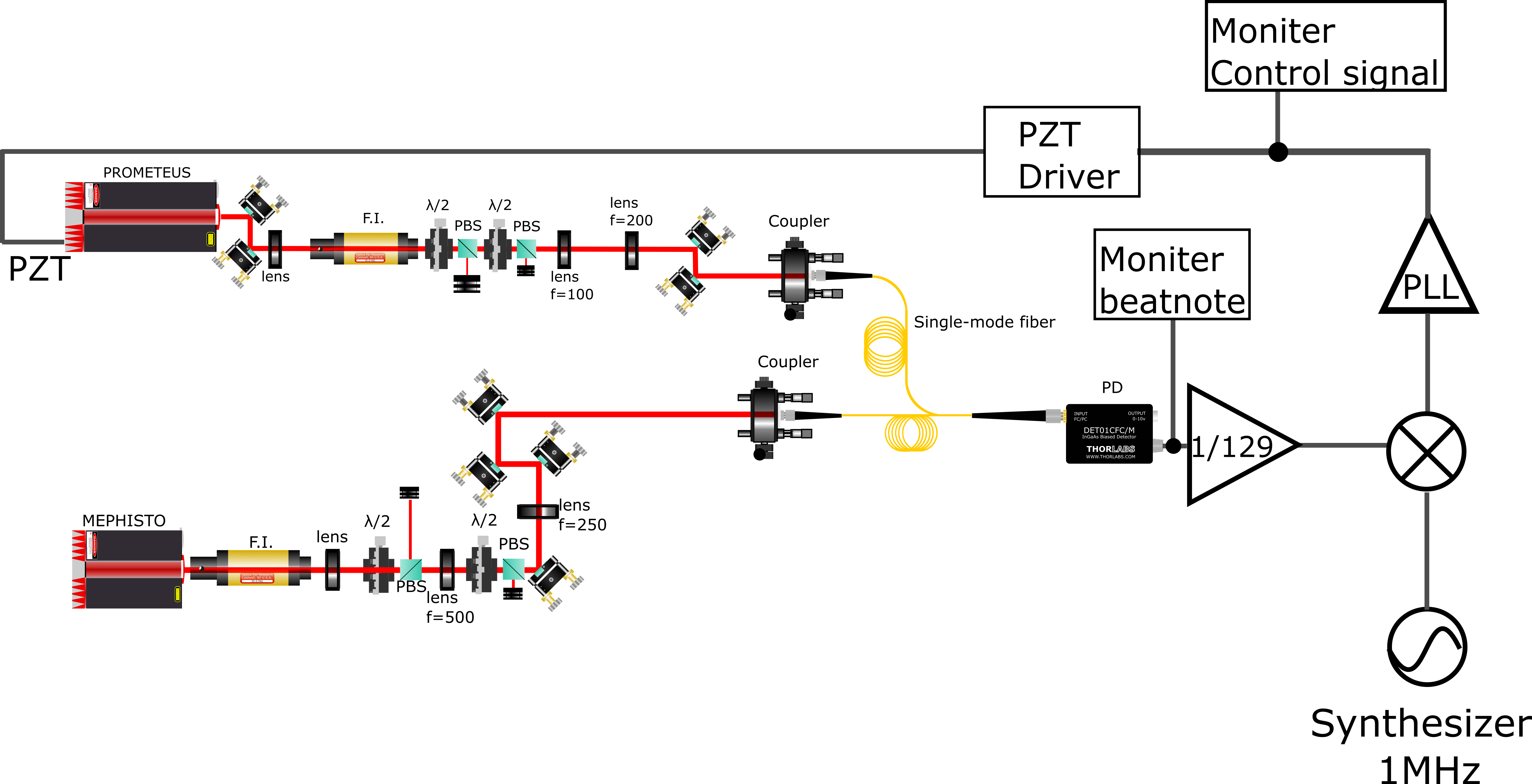 Beatnote
Frequency divider
Beatnote is locked at 129MHz
Result
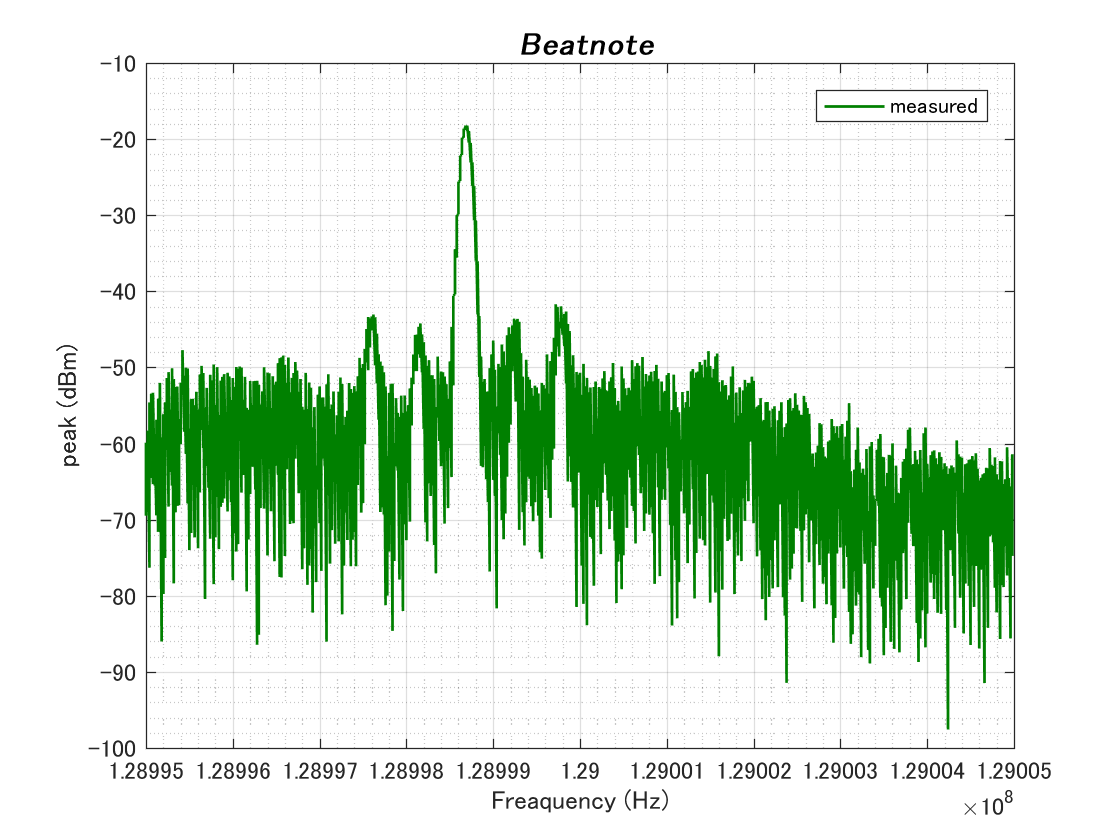 FWHM:100Hz
Unlock
Unlock
128.998680MHz
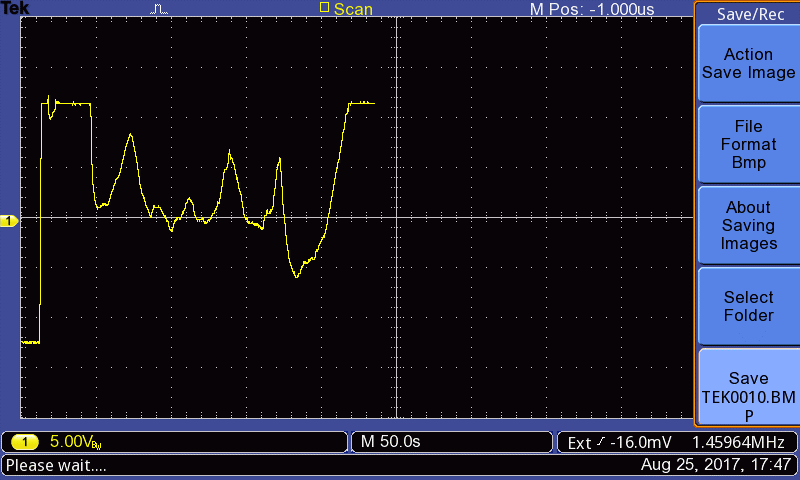 10MHz
Lock!
180s
Feedback signal to PZT (1MHz/V)
Beatnote
Summary
We maintain frequency locking for 3 minutes.
Line width is about 100Hz.
The position of peak is shifted 1.3kHz from 129Mhz
What are these sideband？
Future work
I will upgrade the filter circuit of PLL for long time locking.
I will calculate the requirement of PLL system
[Speaker Notes: upgrade]